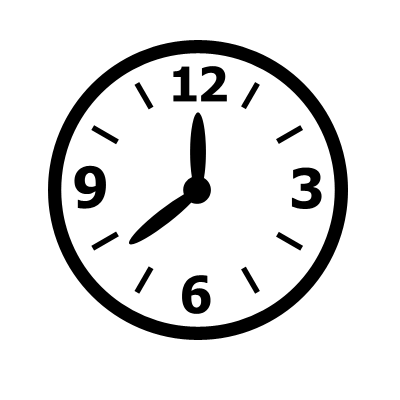 20begir.com
قالب مدیریت زمان تم : رایگان
ppt
قالب پاورپوینت مدریت زمان
سبک دستور کار
فهرست
فهرست
فهرست
فهرست
فهرست
01
02
03
04
05
ارائه پاورپوینت مدرنی را دریافت کنید که به زیبایی طراحی شده است. من امیدوارم و معتقدم که این الگو وقت شما را خواهد داشت.
ارائه پاورپوینت مدرنی را دریافت کنید که به زیبایی طراحی شده است. من امیدوارم و معتقدم که این الگو وقت شما را خواهد داشت.
ارائه پاورپوینت مدرنی را دریافت کنید که به زیبایی طراحی شده است. من امیدوارم و معتقدم که این الگو وقت شما را خواهد داشت.
ارائه پاورپوینت مدرنی را دریافت کنید که به زیبایی طراحی شده است. من امیدوارم و معتقدم که این الگو وقت شما را خواهد داشت.
ارائه پاورپوینت مدرنی را دریافت کنید که به زیبایی طراحی شده است. من امیدوارم و معتقدم که این الگو وقت شما را خواهد داشت.
شکستن بخش
زیرنویس خود را اینجا قرار دهید
قالب پاورپوینت مدیریت زمان
عنوان4
عنوان3
عنوان1
عنوان2
این یک اسلاید قابل ویرایش با تمام نیازهای شما است.
این یک اسلاید قابل ویرایش با تمام نیازهای شما است.
این یک اسلاید قابل ویرایش با تمام نیازهای شما است.
این یک اسلاید قابل ویرایش با تمام نیازهای شما است.
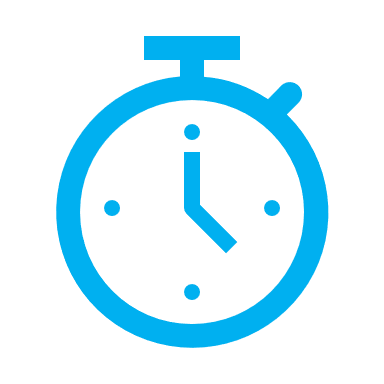 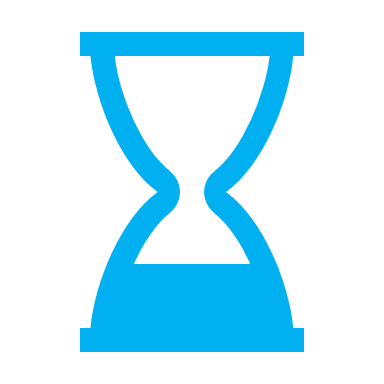 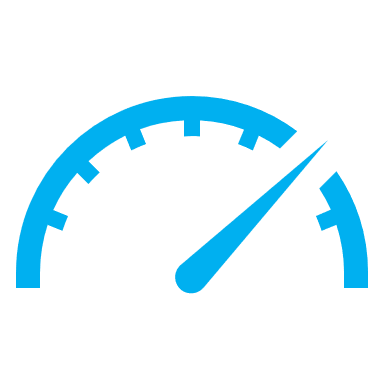 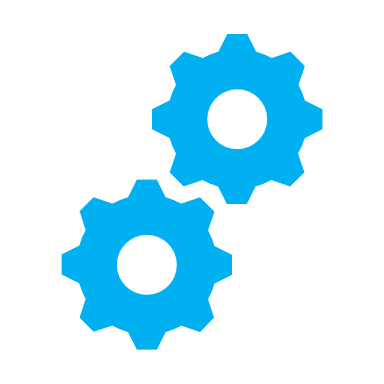 دانلود پاورپوینت مدیریت زمان
نماینده
قالب پاورپوينت حرفه ای ، قابل ویرایش ، جهت استفاده در جلسات دفاع رساله ، پایان نامه ، پروپوزال و سمینار و .... می باشد.
برنامه ریزی
قالب پاورپوينت حرفه ای ، قابل ویرایش ، جهت استفاده در جلسات دفاع رساله ، پایان نامه ، پروپوزال و سمینار و .... می باشد.
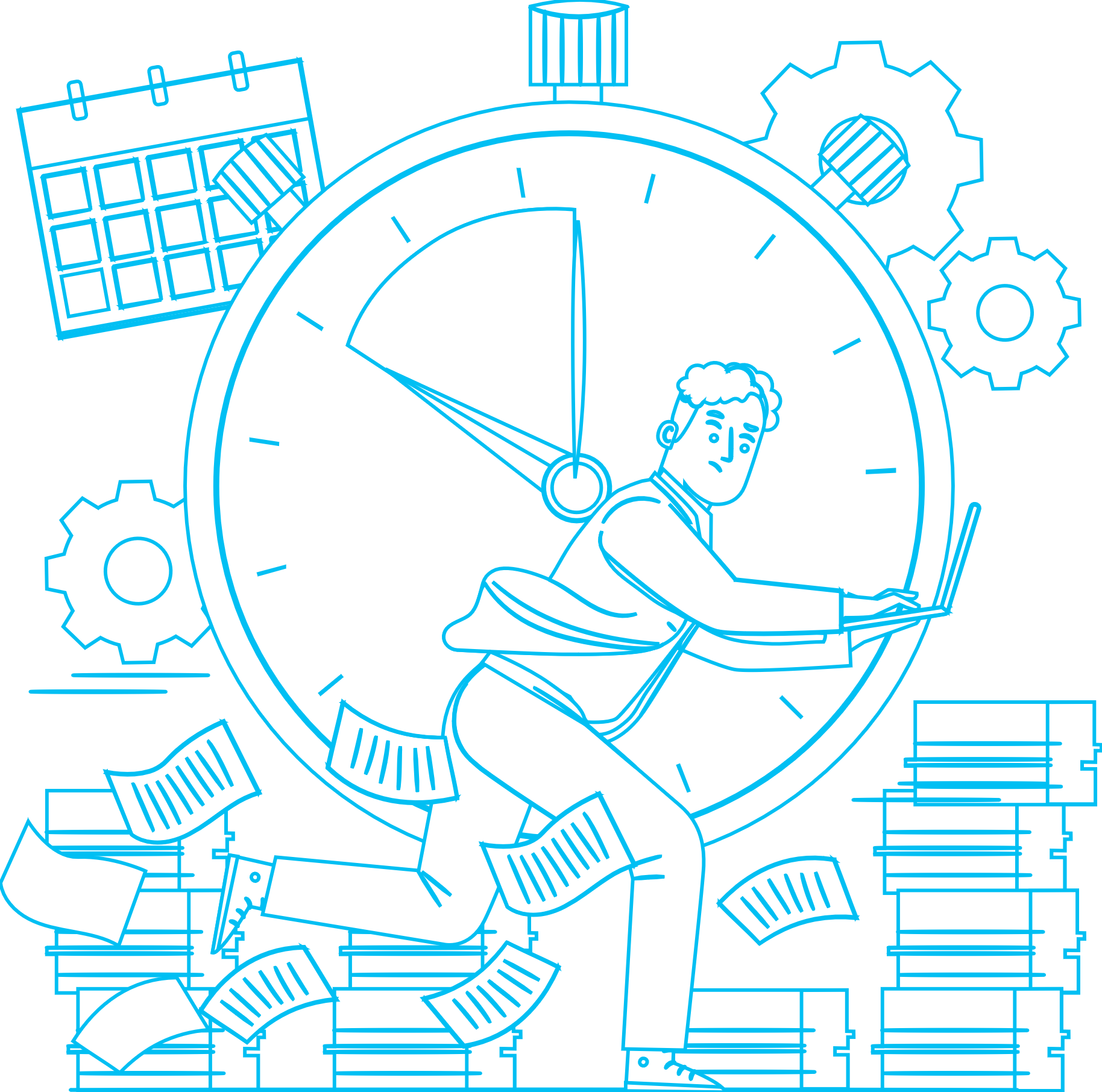 خودتان را بدون استرس نگه دارید
قالب پاورپوينت حرفه ای ، قابل ویرایش ، جهت استفاده در جلسات دفاع رساله ، پایان نامه ، پروپوزال و سمینار و .... می باشد.
سازماندهی و اولویت بندی
قالب پاورپوينت حرفه ای ، قابل ویرایش ، جهت استفاده در جلسات دفاع رساله ، پایان نامه ، پروپوزال و سمینار و .... می باشد.
برنامه های واقعی بسازید
قالب پاورپوينت حرفه ای ، قابل ویرایش ، جهت استفاده در جلسات دفاع رساله ، پایان نامه ، پروپوزال و سمینار و .... می باشد.
انجام یک کار در یک زمان
قالب پاورپوينت حرفه ای ، قابل ویرایش ، جهت استفاده در جلسات دفاع رساله ، پایان نامه ، پروپوزال و سمینار و .... می باشد.
خودتان را سالم نگه دارید
قالب پاورپوينت حرفه ای ، قابل ویرایش ، جهت استفاده در جلسات دفاع رساله ، پایان نامه ، پروپوزال و سمینار و .... می باشد.
پرهیز از حواس پرتی
قالب پاورپوينت حرفه ای ، قابل ویرایش ، جهت استفاده در جلسات دفاع رساله ، پایان نامه ، پروپوزال و سمینار و .... می باشد.
سبک اینفوگرافیک
متن شما در اینجا
متن شما در اینجا
متن شما در اینجا
متن شما در اینجا
متن شما در اینجا
من امیدوارم و معتقدم که این الگو زمان، پول و اعتبار شما را جلب کند.
من امیدوارم و معتقدم که این الگو زمان، پول و اعتبار شما را جلب کند.
من امیدوارم و معتقدم که این الگو زمان، پول و اعتبار شما را جلب کند.
من امیدوارم و معتقدم که این الگو زمان، پول و اعتبار شما را جلب کند.
من امیدوارم و معتقدم که این الگو زمان، پول و اعتبار شما را جلب کند.
2015
2016
2017
2018
2019
سبک اینفوگرافیک
نام عضو
ارائه پاورپوینت مدرنی را دریافت کنید که به زیبایی طراحی شده است. من امیدوارم و معتقدم که این الگو زمان، پول و اعتبار شما را جلب کند.

شما به سادگی می توانید مخاطبان خود را تحت تاثیر قرار دهید و به ارائه های خود جذابیت و زیبایی بی نظیری اضافه کنید.
آدرس شبکه اجتماعی
آدرس شبکه اجتماعی
شما به سادگی می توانید مخاطبان خود را تحت تاثیر قرار دهید و به ارائه های خود جذابیت و زیبایی بی نظیری اضافه کنید.
شما به سادگی می توانید مخاطبان خود را تحت تاثیر قرار دهید و به ارائه های خود جذابیت و زیبایی بی نظیری اضافه کنید.
ین قالب با طراحی شده است که به صورت حرفه ای و جذاب برای مخاطبان شما باشد و بتوانید مفاهیم خود را به شکل بهتری ارائه دهید.
سبک اینفوگرافیک
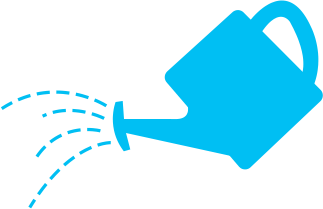 محتوا در اینجا
محتوا در اینجا
محتوا در اینجا
محتوا در اینجا
شما به سادگی می توانید مخاطبان خود را تحت تاثیر قرار دهید و یک مورد منحصر به فرد اضافه کنید.
شما به سادگی می توانید مخاطبان خود را تحت تاثیر قرار دهید و یک مورد منحصر به فرد اضافه کنید.
شما به سادگی می توانید مخاطبان خود را تحت تاثیر قرار دهید و یک مورد منحصر به فرد اضافه کنید.
شما به سادگی می توانید مخاطبان خود را تحت تاثیر قرار دهید و یک مورد منحصر به فرد اضافه کنید.
سبک اینفوگرافیک
80%
شما به سادگی می توانید مخاطبان خود را تحت تاثیر قرار دهید و به ارائه های خود جذابیت و زیبایی بی نظیری اضافه کنید
70%
شما به سادگی می توانید مخاطبان خود را تحت تاثیر قرار دهید و به ارائه های خود جذابیت و زیبایی بی نظیری اضافه کنید
فهرست اینجا
متن مثال: ارائه پاورپوینت مدرنی را دریافت کنید که به زیبایی طراحی شده است. من امیدوارم و معتقدم که این الگو زمان، پول و اعتبار شما را جلب کند. آسان برای تغییر رنگ، عکس و متن. شما به راحتی می توانید مخاطبان خود را تحت تأثیر قرار دهید و به ارائه های خود جذابیت و زیبایی بی نظیر اضافه کنید. ارائه پاورپوینت مدرنی را دریافت کنید که به زیبایی طراحی شده است. من امیدوارم و معتقدم که این الگو زمان، پول و اعتبار شما را جلب کند.
ارائه
نمونه کارها
ساده
ارائه پاورپوینت مدرنی را دریافت کنید که به زیبایی طراحی شده است. من امیدوارم و معتقدم که این الگو وقت شما را خواهد داشت.
سبک اینفوگرافیک
اضافه کردن متن
اضافه کردن متن
اضافه کردن متن
اضافه کردن متن
02
شما به سادگی می توانید مخاطبان خود را تحت تاثیر قرار دهید و یک مورد منحصر به فرد اضافه کنید.
شما به سادگی می توانید مخاطبان خود را تحت تاثیر قرار دهید و یک مورد منحصر به فرد اضافه کنید.
شما به سادگی می توانید مخاطبان خود را تحت تاثیر قرار دهید و یک مورد منحصر به فرد اضافه کنید.
شما به سادگی می توانید مخاطبان خود را تحت تاثیر قرار دهید و یک مورد منحصر به فرد اضافه کنید.
04
03
01
سبک اینفوگرافیک
عنوان اضافه کن
عنوان اضافه کن
عنوان اضافه کن
عنوان اضافه کن
عنوان اضافه کن
شما به سادگی می توانید مخاطبان خود را تحت تاثیر قرار دهید و به ارائه های خود جذابیت و زیبایی بی نظیری اضافه کنید
شما به سادگی می توانید مخاطبان خود را تحت تاثیر قرار دهید و به ارائه های خود جذابیت و زیبایی بی نظیری اضافه کنید.
شما به سادگی می توانید مخاطبان خود را تحت تاثیر قرار دهید و به ارائه های خود جذابیت و زیبایی بی نظیری اضافه کنید.
شما به سادگی می توانید مخاطبان خود را تحت تاثیر قرار دهید و به ارائه های خود جذابیت و زیبایی بی نظیری اضافه کنید.  .
شما به سادگی می توانید مخاطبان خود را تحت تاثیر قرار دهید و به ارائه های خود جذابیت و زیبایی بی نظیری اضافه کنید.
تصاویر و فهرست
در مقابل
فهرست اینجا
فهرست اینجا
ارائه پاورپوینت مدرنی را دریافت کنید که به زیبایی طراحی شده است. من امیدوارم و معتقدم که این الگو زمان، پول و اعتبار شما را جلب کند. ارائه پاورپوینت مدرنی را دریافت کنید که به زیبایی طراحی شده است. من امیدوارم و معتقدم که این الگو زمان، پول و اعتبار شما را جلب کند. ارائه پاورپوینت مدرنی را دریافت کنید که به زیبایی طراحی شده است.
ارائه پاورپوینت مدرنی را دریافت کنید که به زیبایی طراحی شده است. من امیدوارم و معتقدم که این الگو زمان، پول و اعتبار شما را جلب کند. ارائه پاورپوینت مدرنی را دریافت کنید که به زیبایی طراحی شده است. من امیدوارم و معتقدم که این الگو زمان، پول و اعتبار شما را جلب کند. ارائه پاورپوینت مدرنی را دریافت کنید که به زیبایی طراحی شده است.
سبک اینفوگرافیک
محتوا در اینجا
محتوا در اینجا
ارائه پاورپوینت مدرنی را دریافت کنید که به زیبایی طراحی شده است. من امیدوارم و معتقدم که این الگو وقت شما را خواهد داشت.
ارائه پاورپوینت مدرنی را دریافت کنید که به زیبایی طراحی شده است. من امیدوارم و معتقدم که این الگو وقت شما را خواهد داشت.
محتوا در اینجا
محتوا در اینجا
محتوا در اینجا
ارائه پاورپوینت مدرنی را دریافت کنید که به زیبایی طراحی شده است. من امیدوارم و معتقدم که این الگو وقت شما را خواهد داشت.
ارائه پاورپوینت مدرنی را دریافت کنید که به زیبایی طراحی شده است. من امیدوارم و معتقدم که این الگو وقت شما را خواهد داشت.
ارائه پاورپوینت مدرنی را دریافت کنید که به زیبایی طراحی شده است. من امیدوارم و معتقدم که این الگو وقت شما را خواهد داشت.
متن را اینجا بنویسید
محتوا در اینجا
محتوا در اینجا
محتوا در اینجا
ارائه پاورپوینت مدرنی را دریافت کنید که به زیبایی طراحی شده است. من امیدوارم و معتقدم که این الگو وقت شما را خواهد داشت.
ارائه پاورپوینت مدرنی را دریافت کنید که به زیبایی طراحی شده است. من امیدوارم و معتقدم که این الگو وقت شما را خواهد داشت.
ارائه پاورپوینت مدرنی را دریافت کنید که به زیبایی طراحی شده است. من امیدوارم و معتقدم که این الگو وقت شما را خواهد داشت.
سبک اینفوگرافیک
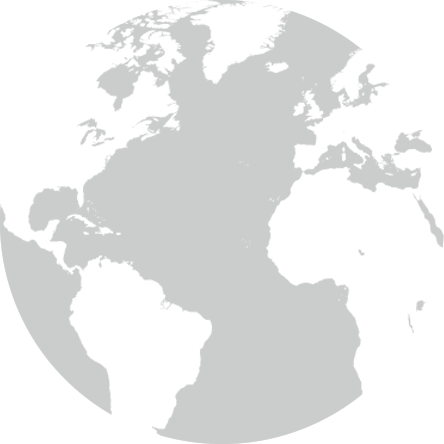 عنوان فهرست
عنوان فهرست
عنوان فهرست
عنوان فهرست
عنوان فهرست
ارائه پاورپوینت مدرنی را دریافت کنید که به زیبایی طراحی شده است.
ارائه پاورپوینت مدرنی را دریافت کنید که به زیبایی طراحی شده است.
ارائه پاورپوینت مدرنی را دریافت کنید که به زیبایی طراحی شده است.
ارائه پاورپوینت مدرنی را دریافت کنید که به زیبایی طراحی شده است.
ارائه پاورپوینت مدرنی را دریافت کنید که به زیبایی طراحی شده است.
سبک اینفوگرافیک
محتوا در اینجا
محتوا در اینجا
ارائه پاورپوینت مدرنی را دریافت کنید که به زیبایی طراحی شده است.
0
شما به راحتی می توانید مخاطبان خود را تحت تأثیر قرار دهید و به ارائه های خود جذابیت و زیبایی بی نظیر اضافه کنید. آسان برای تغییر رنگ، عکس و متن. من امیدوارم و معتقدم که این الگو زمان، پول و اعتبار شما را جلب کند. من امیدوارم و معتقدم که این الگو زمان، پول و اعتبار شما را جلب کند. آسان برای تغییر رنگ، عکس و متن. ارائه پاورپوینت مدرن را دریافت کنید که به زیبایی طراحی شده است. امیدوارم و معتقدم که این الگو زمان، پول و اعتبار شما را به ارمغان بیاورد. ارائه پاورپوینت مدرن را دریافت کنید که به زیبایی طراحی شده است.
سبک اینفوگرافیک
ارائه پاورپوینت مدرن
پاورپوینت مدیریت زمان
ارائه پاورپوینت مدرنی را دریافت کنید که به زیبایی طراحی شده است.شما به سادگی می توانید مخاطبان خود را تحت تاثیر قرار دهید و به ارائه های خود جذابیت و زیبایی بی نظیری اضافه کنید. آسان برای تغییر رنگ، عکس و متن.
آسان برای تغییر رنگ، عکس و متن.
آسان برای تغییر رنگ، عکس و متن.
آسان برای تغییر رنگ، عکس و متن.
آسان برای تغییر رنگ، عکس و متن.
ارائه پاورپوینت مدرنی را دریافت کنید که به زیبایی طراحی شده است. آسان برای تغییر رنگ، عکس و متن.شما به سادگی می توانید مخاطبان خود را تحت تاثیر قرار دهید و به ارائه های خود جذابیت و زیبایی بی نظیری اضافه کنید. ارائه پاورپوینت مدرنی را دریافت کنید که به زیبایی طراحی شده است.شما به سادگی می توانید مخاطبان خود را تحت تاثیر قرار دهید و به ارائه های خود جذابیت و زیبایی بی نظیری اضافه کنید.
تصاویر وفهرست
شما به راحتی می توانید مخاطبان خود را تحت تأثیر قرار دهید و به ارائه های خود جذابیت و زیبایی بی نظیر اضافه کنید. آسان برای تغییر، عکس و متن.ارائه پاورپوینت مدرنی را دریافت کنید که به زیبایی طراحی شده است. شما به راحتی می توانید مخاطبان خود را تحت تأثیر قرار دهید و به ارائه های خود جذابیت و زیبایی بی نظیر اضافه کنید. ارائه پاورپوینت مدرن را دریافت کنید که به زیبایی طراحی شده است.
سبک اینفوگرافیک
نمودار فهرست
نمودار فهرست
نمودار فهرست
نمودار فهرست
نمودار فهرست
نمودار فهرست
شما به سادگی می توانید مخاطبان خود را تحت تاثیر قرار دهید و به ارائه های خود جذابیت و زیبایی بی نظیری اضافه کنید.
شما به سادگی می توانید مخاطبان خود را تحت تاثیر قرار دهید و به ارائه های خود جذابیت و زیبایی بی نظیری اضافه کنید.
شما به سادگی می توانید مخاطبان خود را تحت تاثیر قرار دهید و به ارائه های خود جذابیت و زیبایی بی نظیری اضافه کنید
شما به سادگی می توانید مخاطبان خود را تحت تاثیر قرار دهید و به ارائه های خود جذابیت و زیبایی بی نظیری اضافه کنید.
شما به سادگی می توانید مخاطبان خود را تحت تاثیر قرار دهید و به ارائه های خود جذابیت و زیبایی بی نظیری اضافه کنید.
شما به سادگی می توانید مخاطبان خود را تحت تاثیر قرار دهید و به ارائه های خود جذابیت و زیبایی بی نظیری اضافه کنید.
نمونه ارائه کارهای ساده
آسان برای تغییر رنگ، عکس و متن.
ارائه پاورپوینت مدرن را دریافت کنید که به زیبایی طراحی شده است. آسان برای تغییر رنگ، عکس و متن.شما به راحتی می توانید مخاطبان خود را تحت تاثیر قرار دهید و به ارائه های خود جذابیت و زیبایی بی نظیری اضافه کنید. من معتقدم که این الگو زمان، پول و شهرت شما را خواهد داشت. ارائه پاورپوینت مدرن را دریافت کنید که به زیبایی طراحی شود.آسان برای تغییر رنگ، عکس و متن.

شما به راحتی می توانید مخاطبان خود را تحت تأثیر قرار دهید و به ارائه های خود جذابیت و زیبایی بی نظیر اضافه کنید. من معتقدم که این الگو زمان، پول و شهرت شما را خواهد داشت.
متن شما در اینجا
متن شما در اینجا
ارائه پاورپوینت مدرنی را دریافت کنید که به زیبایی طراحی شده است.
ارائه پاورپوینت مدرنی را دریافت کنید که به زیبایی طراحی شده است.
سبک اینفوگرافیک
04
02
01
متن را اینجا بنویسید
متن را اینجا بنویسید
متن را اینجا بنویسید
متن را اینجا بنویسید
متن را اینجا بنویسید
شما به سادگی می توانید مخاطبان خود را تحت تاثیر قرار دهید و یک مورد منحصر به فرد اضافه کنید.
شما به سادگی می توانید مخاطبان خود را تحت تاثیر قرار دهید و یک مورد منحصر به فرد اضافه کنید.
شما به سادگی می توانید مخاطبان خود را تحت تاثیر قرار دهید و یک مورد منحصر به فرد اضافه کنید.
شما به سادگی می توانید مخاطبان خود را تحت تاثیر قرار دهید و یک مورد منحصر به فرد اضافه کنید.
شما به سادگی می توانید مخاطبان خود را تحت تاثیر قرار دهید و یک مورد منحصر به فرد اضافه کنید.
05
03
ارائه نمونه کارها ساده
ما ارائه حرفه ای
ایجاد می کنیم
سبک اینفوگرافیک
5
محتوا در اینجا
3
محتوا در اینجا
شما به سادگی می توانید مخاطبان خود را تحت تاثیر قرار دهید و به ارائه های خود جذابیت و زیبایی بی نظیری اضافه کنید.
شما به سادگی می توانید مخاطبان خود را تحت تاثیر قرار دهید و به ارائه های خود جذابیت و زیبایی بی نظیری اضافه کنید.
2
محتوا در اینجا
4
محتوا در اینجا
شما به سادگی می توانید مخاطبان خود را تحت تاثیر قرار دهید و به ارائه های خود جذابیت و زیبایی بی نظیری اضافه کنید.
شما به سادگی می توانید مخاطبان خود را تحت تاثیر قرار دهید و به ارائه های خود جذابیت و زیبایی بی نظیری اضافه کنید.
1
محتوا در اینجا
شما به سادگی می توانید مخاطبان خود را تحت تاثیر قرار دهید و به ارائه های خود جذابیت و زیبایی بی نظیری اضافه کنید.
سبک اینفوگرافیک
متن شما در اینجا
متن شما در اینجا
شما به سادگی می توانید مخاطبان خود را تحت تاثیر قرار دهید و به ارائه های خود جذابیت و زیبایی بی نظیری اضافه کنید. آسان برای تغییر رنگ، عکس و متن.
ارائه پاورپوینت مدرنی را دریافت کنید که به زیبایی طراحی شده است.آسان برای تغییر رنگ، عکس و متن.
متن شما در اینجا
ارائه پاورپوینت مدرنی را دریافت کنید که به زیبایی طراحی شده است.آسان برای تغییر رنگ، عکس و متن.
متن شما در اینجا
ارائه پاورپوینت مدرنی را دریافت کنید که به زیبایی طراحی شده است.آسان برای تغییر رنگ، عکس و متن.
متن شما در اینجا
ارائه پاورپوینت مدرنی را دریافت کنید که به زیبایی طراحی شده است.آسان برای تغییر رنگ، عکس و متن.
ارائه
 نمونه کارها
 ساده
شما به سادگی می توانید مخاطبان خود را تحت تاثیر قرار دهید و به ارائه های خود جذابیت و زیبایی بی نظیری اضافه کنید. آسان برای تغییر رنگ، عکس و متن.ارائه پاورپوینت مدرنی را دریافت کنید که به زیبایی طراحی شده است.شما به سادگی می توانید مخاطبان خود را تحت تاثیر قرار دهید و به ارائه های خود جذابیت و زیبایی بی نظیری اضافه کنید. ارائه پاورپوینت مدرنی را دریافت کنید که به زیبایی طراحی شده است.شما به سادگی می توانید مخاطبان خود را تحت تاثیر قرار دهید و به ارائه های خود جذابیت و زیبایی بی نظیری اضافه کنید
سبک اینفوگرافیک
محتوا
محتوا
محتوا
محتوا
محتوا در اینجا
محتوا در اینجا
محتوا در اینجا
محتوا در اینجا
محتوا در اینجا
محتوا در اینجا
شما به سادگی می توانید مخاطبان خود را تحت تاثیر قرار دهید و به ارائه های خود جذابیت و زیبایی بی نظیری اضافه کنید.
شما به سادگی می توانید مخاطبان خود را تحت تاثیر قرار دهید و به ارائه های خود جذابیت و زیبایی بی نظیری اضافه کنید.
شما به سادگی می توانید مخاطبان خود را تحت تاثیر قرار دهید و به ارائه های خود جذابیت و زیبایی بی نظیری اضافه کنید.
شما به سادگی می توانید مخاطبان خود را تحت تاثیر قرار دهید و به ارائه های خود جذابیت و زیبایی بی نظیری اضافه کنید.
شما به سادگی می توانید مخاطبان خود را تحت تاثیر قرار دهید و به ارائه های خود جذابیت و زیبایی بی نظیری اضافه کنید.
شما به سادگی می توانید مخاطبان خود را تحت تاثیر قرار دهید و به ارائه های خود جذابیت و زیبایی بی نظیری اضافه کنید.
سبک اینفوگرافیک
04
03
متن شما در اینجا
متن شما در اینجا
متن شما در اینجا
متن شما در اینجا
02
شما به سادگی می توانید مخاطبان خود را تحت تاثیر قرار دهید و به ارائه های خود جذابیت و زیبایی بی نظیری اضافه کنید.
شما به سادگی می توانید مخاطبان خود را تحت تاثیر قرار دهید و به ارائه های خود جذابیت و زیبایی بی نظیری اضافه کنید.
شما به سادگی می توانید مخاطبان خود را تحت تاثیر قرار دهید و به ارائه های خود جذابیت و زیبایی بی نظیری اضافه کنید.
شما به سادگی می توانید مخاطبان خود را تحت تاثیر قرار دهید و به ارائه های خود جذابیت و زیبایی بی نظیری اضافه کنید.
01
نمونه کارها ساده
طراحی شده
شما به راحتی می توانید مخاطبان خود را تحت تأثیر قرار دهید و به ارائه های خود جذابیت و زیبایی بی نظیر اضافه کنید. آسان برای تغییر، عکس و متن.ارائه پاورپوینت مدرنی را دریافت کنید که به زیبایی طراحی شده است. شما به راحتی می توانید مخاطبان خود را تحت تأثیر قرار دهید و به ارائه های خود جذابیت و زیبایی بی نظیر اضافه کنید.
سبک اینفوگرافیک
محتوا در اینجا
محتوا در اینجا
محتوا در اینجا
محتوا در اینجا
شما به سادگی می توانید مخاطبان خود را تحت تاثیر قرار دهید و به گزارش ها و ارائه های خود جذابیت و جذابیت بی نظیری اضافه کنید.
شما به سادگی می توانید مخاطبان خود را تحت تاثیر قرار دهید و به گزارش ها و ارائه های خود جذابیت و جذابیت بی نظیری اضافه کنید.
شما به سادگی می توانید مخاطبان خود را تحت تاثیر قرار دهید و به گزارش ها و ارائه های خود جذابیت و جذابیت بی نظیری اضافه کنید.
شما به سادگی می توانید مخاطبان خود را تحت تاثیر قرار دهید و به گزارش ها و ارائه های خود جذابیت و جذابیت بی نظیری اضافه کنید.
سبک اینفوگرافیک
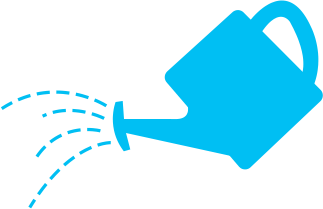 متن شما در اینجا
متن شما در اینجا
متن شما در اینجا
متن شما در اینجا
متن شما در اینجا
ارائه پاورپوینت مدرنی را دریافت کنید که به زیبایی طراحی شده است.
ارائه پاورپوینت مدرنی را دریافت کنید که به زیبایی طراحی شده است.
ارائه پاورپوینت مدرنی را دریافت کنید که به زیبایی طراحی شده است.
ارائه پاورپوینت مدرنی را دریافت کنید که به زیبایی طراحی شده است.
ارائه پاورپوینت مدرنی را دریافت کنید که به زیبایی طراحی شده است.
سبک اینفوگرافیک
عنوان اضافه کن
عنوان اضافه کن
عنوان اضافه کن
01
02
03
شما به سادگی می توانید مخاطبان خود را تحت تاثیر قرار دهید و یک مورد منحصر به فرد اضافه کنید.
شما به سادگی می توانید مخاطبان خود را تحت تاثیر قرار دهید و یک مورد منحصر به فرد اضافه کنید.
شما به سادگی می توانید مخاطبان خود را تحت تاثیر قرار دهید و یک مورد منحصر به فرد اضافه کنید.
سبک اینفوگرافیک
ارائه پاورپوینت مدرنی را دریافت کنید که به زیبایی طراحی شده است.
شما به راحتی می توانید مخاطبان خود را تحت تأثیر قرار دهید و به ارائه های خود جذابیت و زیبایی بی نظیر اضافه کنید. من امیدوارم و معتقدم که این الگو زمان، پول و اعتبار شما را جلب کند. آسان برای تغییر رنگ، عکس و متن. شما به سادگی می توانید مخاطبان خود را تحت تاثیر قرار دهید.
شما به راحتی می توانید مخاطبان خود را تحت تأثیر قرار دهید و به ارائه های خود جذابیت و زیبایی بی نظیر اضافه کنید. من امیدوارم و معتقدم که این الگو زمان، پول و اعتبار شما را جلب کند. آسان برای تغییر رنگ، عکس و متن. شما به سادگی می توانید مخاطبان خود را تحت تاثیر قرار دهید.
محتوا در اینجا
محتوا در اینجا
شما به سادگی می توانید مخاطبان خود را تحت تاثیر قرار دهید و به ارائه های خود جذابیت و زیبایی بی نظیری اضافه کنید. آسان برای تغییر رنگ، عکس و متن.
شما به سادگی می توانید مخاطبان خود را تحت تاثیر قرار دهید و به ارائه های خود جذابیت و زیبایی بی نظیری اضافه کنید. آسان برای تغییر رنگ، عکس و متن.
سبک اینفوگرافیک
متن را اینجا بنویسید
متن را اینجا بنویسید
متن را اینجا بنویسید
متن را اینجا بنویسید
ارائه پاورپوینت مدرنی را دریافت کنید که به زیبایی طراحی شده است.
ارائه پاورپوینت مدرنی را دریافت کنید که به زیبایی طراحی شده است.
ارائه پاورپوینت مدرنی را دریافت کنید که به زیبایی طراحی شده است.
ارائه پاورپوینت مدرنی را دریافت کنید که به زیبایی طراحی شده است.
ارائه پاورپوینت مدرنی را دریافت کنید که به زیبایی طراحی شده است.
ارائه پاورپوینت مدرنی را دریافت کنید که به زیبایی طراحی شده است.
ارائه نمونه کارها ساده طراحی شده است
ارائه پاورپوینت مدرنی را دریافت کنید که به زیبایی طراحی شده است.
ارائه پاورپوینت مدرنی را دریافت کنید که به زیبایی طراحی شده است.
سبک اینفوگرافیک
80%
70%
متن شما در اینجا
متن شما در اینجا
شما به راحتی می توانید مخاطبان خود را تحت تأثیر قرار دهید و به ارائه های خود جذابیت و زیبایی بی نظیر اضافه کنید. من امیدوارم و معتقدم که این الگو زمان، پول و اعتبار شما را جلب کند.
شما به راحتی می توانید مخاطبان خود را تحت تأثیر قرار دهید و به ارائه های خود جذابیت و زیبایی بی نظیر اضافه کنید. من امیدوارم و معتقدم که این الگو زمان، پول و اعتبار شما را جلب کند.
سبک اینفوگرافیک
کسب و کار شما در اینجا
کسب و کار شما در اینجا
52,890,000
0
نمونه کارها ساده
فهرست اینجا
فهرست اینجا
فهرست اینجا
شما به سادگی می توانید مخاطبان خود را تحت تاثیر قرار دهید و به ارائه های خود جذابیت و زیبایی بی نظیری اضافه کنید. ارائه پاورپوینت مدرنی را دریافت کنید که به زیبایی طراحی شده است.
ارائه پاورپوینت مدرنی را دریافت کنید که به زیبایی طراحی شده است.
آسان برای تغییر رنگ، عکس و متن.
شما به سادگی می توانید مخاطبان خود را تحت تاثیر قرار دهید و به ارائه های خود جذابیت و زیبایی بی نظیری اضافه کنید.
شما به سادگی می توانید مخاطبان خود را تحت تاثیر قرار دهید و به ارائه های خود جذابیت و زیبایی بی نظیری اضافه کنید.
سبک اینفوگرافیک
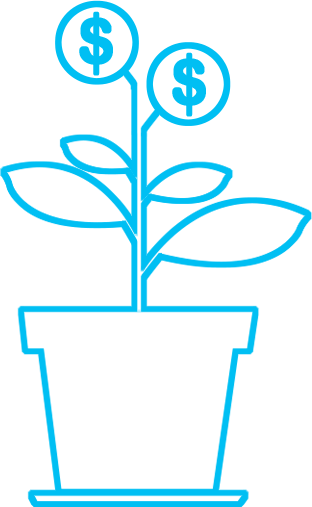 محتوا در اینجا
محتوا در اینجا
محتوا در اینجا
محتوا در اینجا
محتوا در اینجا
ارائه پاورپوینت مدرنی را دریافت کنید که به زیبایی طراحی شده است. من امیدوارم و معتقدم که این الگو وقت شما را خواهد داشت.  شما به سادگی می توانید مخاطبان خود را تحت تاثیر قرار دهید و به ارائه های خود جذابیت و زیبایی بی نظیری اضافه کنید.
ارائه پاورپوینت مدرنی را دریافت کنید که به زیبایی طراحی شده است. من امیدوارم و معتقدم که این الگو وقت شما را خواهد داشت.
ارائه پاورپوینت مدرنی را دریافت کنید که به زیبایی طراحی شده است. من امیدوارم و معتقدم که این الگو وقت شما را خواهد داشت.
ارائه پاورپوینت مدرنی را دریافت کنید که به زیبایی طراحی شده است. من امیدوارم و معتقدم که این الگو وقت شما را خواهد داشت.
ارائه پاورپوینت مدرنی را دریافت کنید که به زیبایی طراحی شده است. من امیدوارم و معتقدم که این الگو وقت شما را خواهد داشت.
Simple Portfolio Presentation
Get a modern PowerPoint
شما به سادگی می توانید مخاطبان خود را تحت تاثیر قرار دهید و به ارائه های خود جذابیت و زیبایی بی نظیری اضافه کنید.
سبک اینفوگرافیک
S
عنوان اضافه کن
عنوان اضافه کن
عنوان اضافه کن
عنوان اضافه کن
W
شما به سادگی می توانید مخاطبان خود را تحت تاثیر قرار دهید و به ارائه های خود جذابیت و زیبایی بی نظیری اضافه کنید. آسان برای تغییر رنگ، عکس و متن.ارائه پاورپوینت مدرنی را دریافت کنید که به زیبایی طراحی شده است.
شما به سادگی می توانید مخاطبان خود را تحت تاثیر قرار دهید و به ارائه های خود جذابیت و زیبایی بی نظیری اضافه کنید. آسان برای تغییر رنگ، عکس و متن.ارائه پاورپوینت مدرنی را دریافت کنید که به زیبایی طراحی شده است.
شما به سادگی می توانید مخاطبان خود را تحت تاثیر قرار دهید و به ارائه های خود جذابیت و زیبایی بی نظیری اضافه کنید. آسان برای تغییر رنگ، عکس و متن.ارائه پاورپوینت مدرنی را دریافت کنید که به زیبایی طراحی شده است.
شما به سادگی می توانید مخاطبان خود را تحت تاثیر قرار دهید و به ارائه های خود جذابیت و زیبایی بی نظیری اضافه کنید. آسان برای تغییر رنگ، عکس و متن.ارائه پاورپوینت مدرنی را دریافت کنید که به زیبایی طراحی شده است.
فهرست اینجا
آسان برای تغییر رنگ، عکس و متن.
O
T
سبک اینفوگرافیک
شما به سادگی می توانید مخاطبان خود را تحت تاثیر قرار دهید و به ارائه های خود جذابیت و زیبایی بی نظیری اضافه کنید. آسان برای تغییر رنگ، عکس و متن.
نقاط قوت
S
شما به سادگی می توانید مخاطبان خود را تحت تاثیر قرار دهید و به ارائه های خود جذابیت و زیبایی بی نظیری اضافه کنید. آسان برای تغییر رنگ، عکس و متن.
ضعف
T
W
شما به سادگی می توانید مخاطبان خود را تحت تاثیر قرار دهید و به ارائه های خود جذابیت و زیبایی بی نظیری اضافه کنید. آسان برای تغییر رنگ، عکس و متن.
فرصت ها
O
شما به سادگی می توانید مخاطبان خود را تحت تاثیر قرار دهید و به ارائه های خود جذابیت و زیبایی بی نظیری اضافه کنید. آسان برای تغییر رنگ، عکس و متن.
تهدیدها
ارائه نمونه کارها
ارائه پاورپوینت مدرن را دریافت کنید که به زیبایی طراحی شده است. آسان برای تغییر رنگ، عکس و متن.شما به راحتی می توانید مخاطبان خود را تحت تاثیر قرار دهید و به ارائه های خود جذابیت و زیبایی بی نظیری اضافه کنید. من امیدوارم و معتقدم که این الگو زمان، پول و اعتبار شما را جلب کند. آسان برای تغییر رنگ، عکس و متن.ارائه پاورپوینت مدرن را دریافت کنید که به زیبایی طراحی شده است. من امیدوارم و معتقدم که این الگو زمان، پول و اعتبار شما را جلب کند. آسان برای تغییر رنگ، عکس و متن.ارائه پاورپوینت مدرن را دریافت کنید که به زیبایی طراحی شده است.
سبک اینفوگرافیک
50%
60%
متن شما در اینجا
متن شما در اینجا
متن شما در اینجا
متن شما در اینجا
شما به سادگی می توانید مخاطبان خود را تحت تاثیر قرار دهید و به ارائه های خود جذابیت و زیبایی بی نظیری اضافه کنید. آسان برای تغییر رنگ، عکس و متن.ارائه پاورپوینت مدرنی را دریافت کنید که به زیبایی طراحی شده است.
شما به سادگی می توانید مخاطبان خود را تحت تاثیر قرار دهید و به ارائه های خود جذابیت و زیبایی بی نظیری اضافه کنید. آسان برای تغییر رنگ، عکس و متن.ارائه پاورپوینت مدرنی را دریافت کنید که به زیبایی طراحی شده است.
شما به سادگی می توانید مخاطبان خود را تحت تاثیر قرار دهید و به ارائه های خود جذابیت و زیبایی بی نظیری اضافه کنید. آسان برای تغییر رنگ، عکس و متن.ارائه پاورپوینت مدرنی را دریافت کنید که به زیبایی طراحی شده است.
شما به سادگی می توانید مخاطبان خود را تحت تاثیر قرار دهید و به ارائه های خود جذابیت و زیبایی بی نظیری اضافه کنید. آسان برای تغییر رنگ، عکس و متن.ارائه پاورپوینت مدرنی را دریافت کنید که به زیبایی طراحی شده است.
80%
40%
سبک اینفوگرافیک
یک ارائه پاورپوینت مدرن دریافت کنید
شما به راحتی می توانید مخاطبان خود را تحت تأثیر قرار دهید و به ارائه های خود جذابیت و زیبایی بی نظیر اضافه کنید. من امیدوارم و معتقدم که این الگو زمان، پول و اعتبار شما را جلب کند.
سبک اینفوگرافیک
شما به سادگی می توانید مخاطبان خود را تحت تاثیر قرار دهید و به ارائه های خود جذابیت و زیبایی بی نظیری اضافه کنید. آسان برای تغییر رنگ، عکس و متن.ارائه پاورپوینت مدرنی را دریافت کنید که به زیبایی طراحی شده است.
محتوا در اینجا
شما به سادگی می توانید مخاطبان خود را تحت تاثیر قرار دهید و به ارائه های خود جذابیت و زیبایی بی نظیری اضافه کنید. آسان برای تغییر رنگ، عکس و متن.
شما به سادگی می توانید مخاطبان خود را تحت تاثیر قرار دهید و به ارائه های خود جذابیت و زیبایی بی نظیری اضافه کنید. آسان برای تغییر رنگ، عکس و متن.
سبک اینفوگرافیک
محتوا در اینجا
محتوا در اینجا
شما به سادگی می توانید مخاطبان خود را تحت تاثیر قرار دهید و به ارائه های خود جذابیت و زیبایی بی نظیری اضافه کنید. آسان برای تغییر رنگ، عکس و متن.
شما به سادگی می توانید مخاطبان خود را تحت تاثیر قرار دهید و به ارائه های خود جذابیت و زیبایی بی نظیری اضافه کنید. آسان برای تغییر رنگ، عکس و متن.
اضافه کردن متن
اضافه کردن متن
ارائه پاورپوینت ساده
ارائه پاورپوینت ساده
A
B
متن شما در اینجا
متن شما در اینجا
شما به سادگی می توانید مخاطبان خود را تحت تاثیر قرار دهید و به ارائه های خود جذابیت و زیبایی بی نظیری اضافه کنید.
شما به سادگی می توانید مخاطبان خود را تحت تاثیر قرار دهید و به ارائه های خود جذابیت و زیبایی بی نظیری اضافه کنید.
سبک اینفوگرافیک
عنوان فهرست
عنوان فهرست
ارائه پاورپوینت مدرن را دریافت کنید که به زیبایی طراحی شده است. امیدوارم و معتقدم که این الگو زمان، پول و اعتبار شما را به ارمغان بیاورد. شما به راحتی می توانید مخاطبان خود را تحت تأثیر قرار دهید و یک مورد را به فرد اضافه کنید.
ارائه پاورپوینت مدرن را دریافت کنید که به زیبایی طراحی شده است. امیدوارم و معتقدم که این الگو زمان، پول و اعتبار شما را به ارمغان بیاورد. شما به راحتی می توانید مخاطبان خود را تحت تأثیر قرار دهید و یک مورد را به فرد اضافه کنید.
57%
79%
سبک اینفوگرافیک
عنوان پروژه
عنوان پروژه
عنوان پروژه
شما به سادگی می توانید مخاطبان خود را تحت تاثیر قرار دهید و به گزارش ها و ارائه های خود جذابیت و جذابیت بی نظیری اضافه کنید.
شما به سادگی می توانید مخاطبان خود را تحت تاثیر قرار دهید و به گزارش ها و ارائه های خود جذابیت و جذابیت بی نظیری اضافه کنید.
شما به سادگی می توانید مخاطبان خود را تحت تاثیر قرار دهید و به گزارش ها و ارائه های خود جذابیت و جذابیت بی نظیری اضافه کنید.
ارائه ساده
ارائه ساده
ارائه ساده
ارائه ساده
ارائه ساده
ارائه ساده
سبک اینفوگرافیک
اضافه کردن متن
اضافه کردن متن
اضافه کردن متن
اضافه کردن متن
اضافه کردن متن
اضافه کردن متن
ارائه پاورپوینت مدرن را دریافت کنید که به زیبایی طراحی شده است.تغییر رنگ ها، عکس ها آسان است.
ارائه پاورپوینت مدرن را دریافت کنید که به زیبایی طراحی شده است.تغییر رنگ ها، عکس ها آسان است.
ارائه پاورپوینت مدرن را دریافت کنید که به زیبایی طراحی شده است.تغییر رنگ ها، عکس ها آسان است.
ارائه پاورپوینت مدرن را دریافت کنید که به زیبایی طراحی شده است.تغییر رنگ ها، عکس ها آسان است.
ارائه پاورپوینت مدرن را دریافت کنید که به زیبایی طراحی شده است.تغییر رنگ ها، عکس ها آسان است.
ارائه پاورپوینت مدرن را دریافت کنید که به زیبایی طراحی شده است.تغییر رنگ ها، عکس ها آسان است.
سبک اینفوگرافیک
متن شما در اینجا
70%
شما به سادگی می توانید مخاطبان خود را تحت تاثیر قرار دهید و با الگوهای ما، یک صدای منحصر به فرد و جذاب به گزارش ها و ارائه های خود اضافه کنید. آسان برای تغییر، عکس و متن.
شما به سادگی می توانید مخاطبان خود را تحت تاثیر قرار دهید و با الگوهای ما، یک صدای منحصر به فرد و جذاب به گزارش ها و ارائه های خود اضافه کنید. آسان برای تغییر، عکس و متن.ارائه پاورپوینت مدرنی را دریافت کنید که به زیبایی طراحی شده است. شما به راحتی می توانید مخاطبان خود را تحت تأثیر قرار دهید و به ارائه های خود جذابیت و زیبایی بی نظیر اضافه کنید. آسان برای تغییر رنگ، عکس و متن.
شما به سادگی می توانید مخاطبان خود را تحت تاثیر قرار دهید و با الگوهای ما، یک صدای منحصر به فرد و جذاب به گزارش ها و ارائه های خود اضافه کنید. ارائه پاورپوینت مدرن را دریافت کنید که به زیبایی طراحی شده است. امیدوارم و معتقدم که این الگو زمان، پول و اعتبار شما را به ارمغان بیاورد. شما به راحتی می توانید مخاطبان خود را تحت تأثیر قرار دهید و به ارائه های خود جذابیت و زیبایی بی نظیر اضافه کنید.
70%
ارائه پاورپوینت مدرن
ارائه نمونه کارها ساده طراحی شده است
شما به راحتی می توانید مخاطبان خود را تحت تأثیر قرار دهید و به ارائه های خود جذابیت و زیبایی بی نظیر اضافه کنید. آسان برای تغییر، عکس و متن.ارائه پاورپوینت مدرنی را دریافت کنید که به زیبایی طراحی شده است. شما به راحتی می توانید مخاطبان خود را تحت تأثیر قرار دهید و به ارائه های خود جذابیت و زیبایی بی نظیر اضافه کنید. ارائه پاورپوینت مدرن را دریافت کنید که به زیبایی طراحی شده است.
سبک تک ستونی
شما به سادگی می توانید مخاطبان خود را تحت تاثیر قرار دهید و به ارائه های خود جذابیت و زیبایی بی نظیری اضافه کنید.
ما ایجاد می کنیم
حرفه ای با کیفیت
قالب های ارائه پاورپوینت
ارائه پاورپوینت
ارائه پاورپوینت مدرن را دریافت کنید که به زیبایی طراحی شده است. امیدوارم و معتقدم که این الگو زمان، پول و اعتبار شما را به ارمغان بیاورد. آسان برای تغییر رنگ، عکس و متن. شما به سادگی می توانید مخاطبان خود را تحت تاثیر قرار دهید و با قالب های ما، یک زینگ و جذابیت منحصر به فرد به گزارش ها و ارائه های خود اضافه کنید. ارائه پاورپوینت مدرن را دریافت کنید که به زیبایی طراحی شده است. امیدوارم و معتقدم که این الگو زمان، پول و اعتبار شما را به ارمغان بیاورد. ارائه پاورپوینت مدرن را دریافت کنید که به زیبایی طراحی شده است.

من امیدوارم و معتقدم که این الگو زمان، پول و اعتبار شما را جلب کند. آسان برای تغییر رنگ، عکس و متن.ارائه پاورپوینت مدرن را دریافت کنید که به زیبایی طراحی شده است. شما به سادگی می توانید مخاطبان خود را تحت تاثیر قرار دهید و با قالب های ما یک زینگ و جذابیت منحصر به فرد به گزارش ها و ارائه های خود اضافه کنید.

آسان برای تغییر رنگ، عکس و متن. من امیدوارم و معتقدم که این الگو زمان، پول و اعتبار شما را خواهد داشت. متن مثال : ارائه پاورپوینت مدرنی که به زیبایی طراحی شده است را ارائه دهید. امیدوارم و معتقدم که این الگو زمان، پول و اعتبار شما را جلب کند. آسان برای تغییر رنگ، عکس و متن.

شما به راحتی می توانید مخاطبان خود را تحت تأثیر قرار دهید و یک مورد را به فرد اضافه کنید.
سبک دو ستونی
01
02
ارائه پاورپوینت مدرنی را دریافت کنید که به زیبایی طراحی شده است.
ارائه پاورپوینت مدرنی را دریافت کنید که به زیبایی طراحی شده است.
قالب های ارائه پاورپوینت
قالب های ارائه پاورپوینت
ارائه پاورپوینت مدرن را دریافت کنید که به زیبایی طراحی شده است. امیدوارم و معتقدم که این الگو زمان، پول و اعتبار شما را به ارمغان بیاورد. آسان برای تغییر رنگ، عکس و متن. شما به سادگی می توانید مخاطبان خود را تحت تاثیر قرار دهید و با قالب های ما، یک زینگ و جذابیت منحصر به فرد به گزارش ها و ارائه های خود اضافه کنید. ارائه پاورپوینت مدرن را دریافت کنید که به زیبایی طراحی شده است. امیدوارم و معتقدم که این الگو زمان، پول و اعتبار شما را به ارمغان بیاورد. ارائه پاورپوینت مدرن را دریافت کنید که به زیبایی طراحی شده است.

شما به سادگی می توانید مخاطبان خود را تحت تاثیر قرار دهید و یک مورد منحصر به فرد اضافه کنید.
ارائه پاورپوینت مدرن را دریافت کنید که به زیبایی طراحی شده است. امیدوارم و معتقدم که این الگو زمان، پول و اعتبار شما را به ارمغان بیاورد. آسان برای تغییر رنگ، عکس و متن. شما به سادگی می توانید مخاطبان خود را تحت تاثیر قرار دهید و با قالب های ما، یک زینگ و جذابیت منحصر به فرد به گزارش ها و ارائه های خود اضافه کنید. ارائه پاورپوینت مدرن را دریافت کنید که به زیبایی طراحی شده است. امیدوارم و معتقدم که این الگو زمان، پول و اعتبار شما را به ارمغان بیاورد. ارائه پاورپوینت مدرن را دریافت کنید که به زیبایی طراحی شده است.

شما به سادگی می توانید مخاطبان خود را تحت تاثیر قرار دهید و یک مورد منحصر به فرد اضافه کنید.
با تشکر از شما
زیرنویس خود را اینجا قرار دهید
اشکال کاملا قابل ویرایش
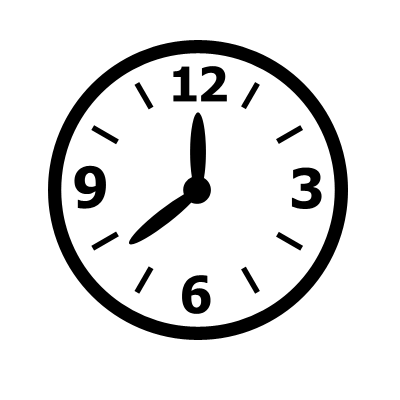 تصاویر PNG
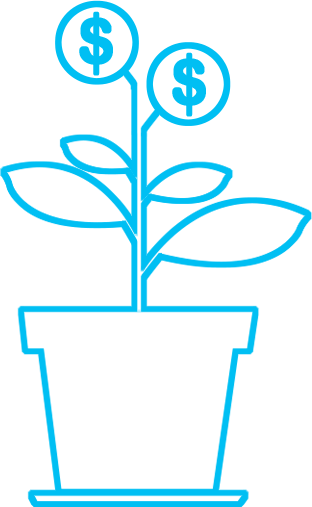 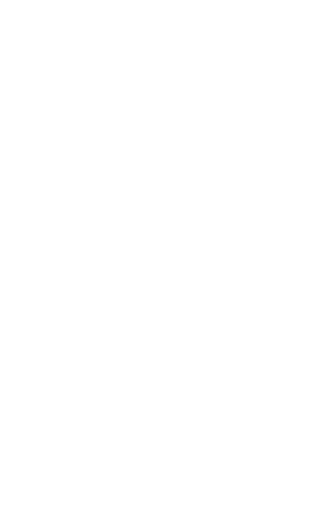 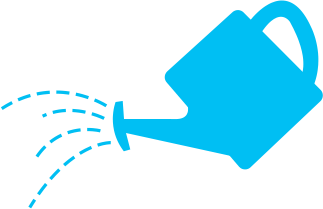 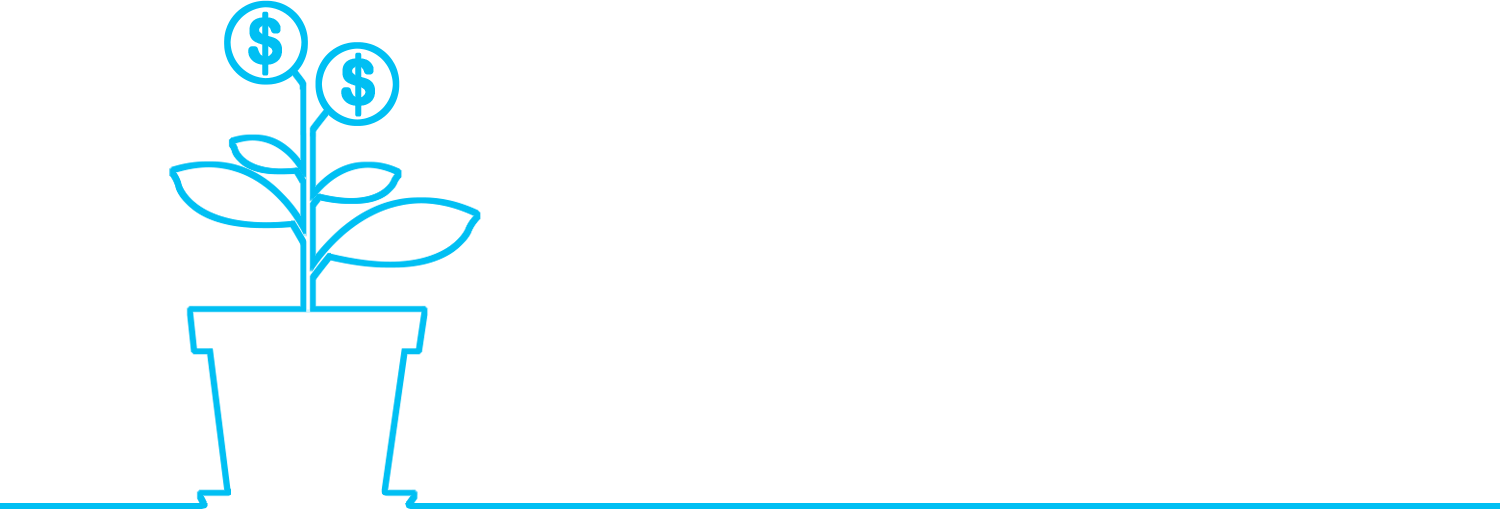 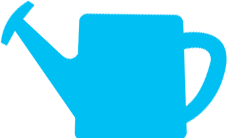 تصاویر PNG
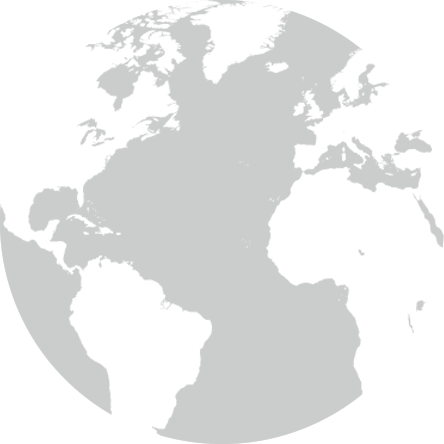 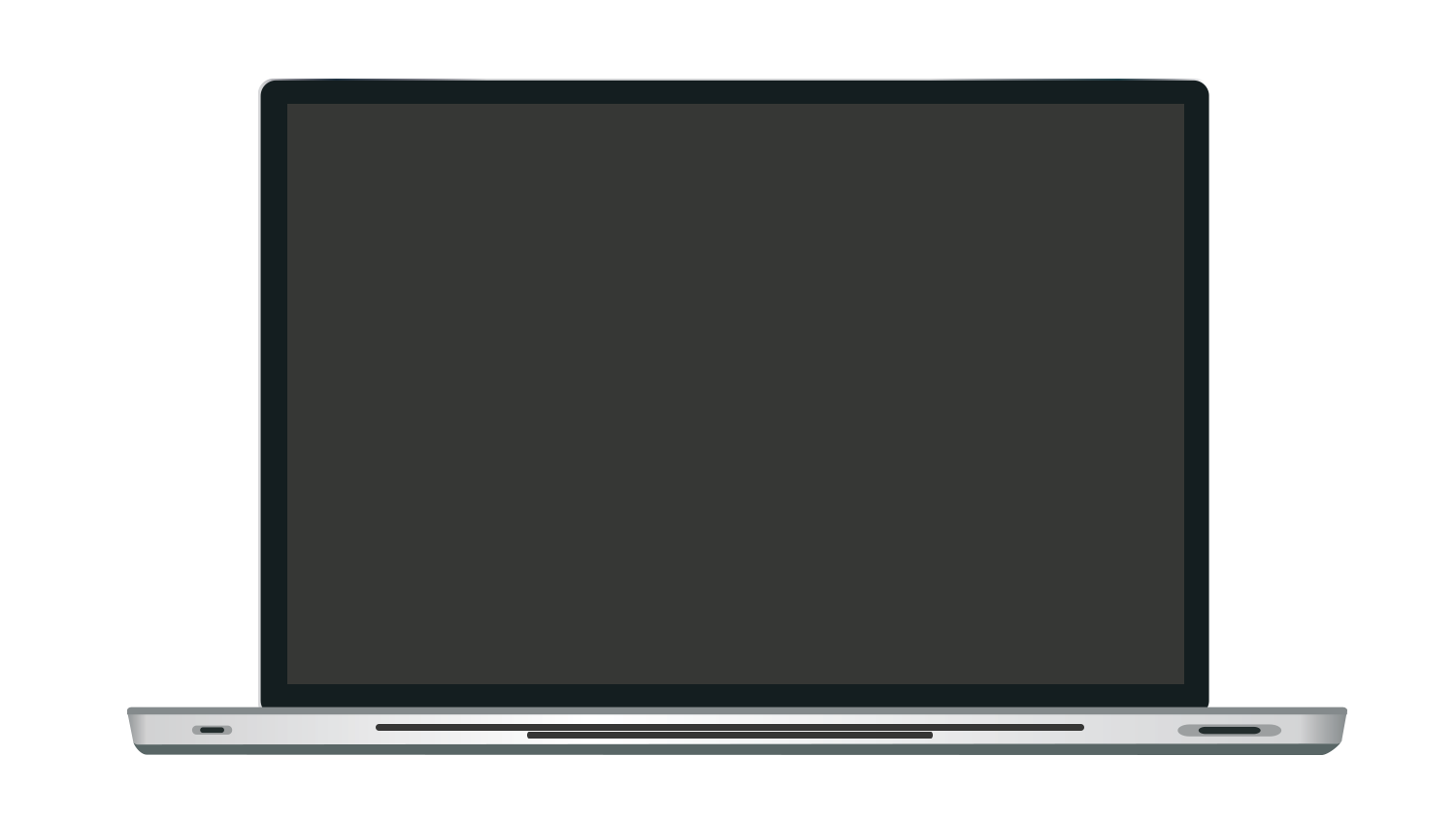 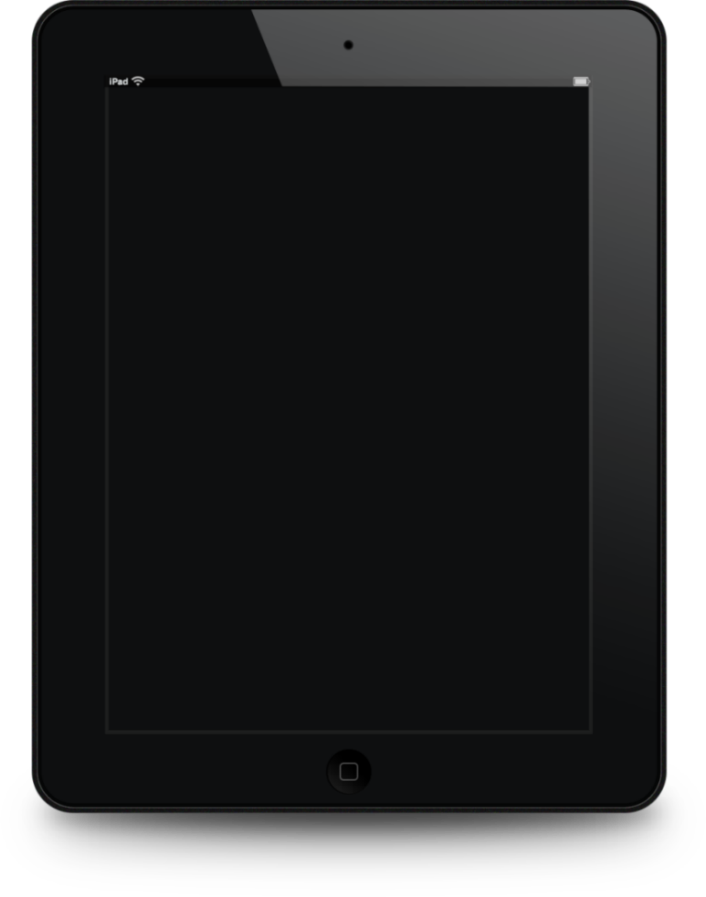 Place Your Picture Here
Your Picture Here
مجموعه آیکون های کاملاً قابل ویرایش: A
مجموعه آیکون های کاملاً قابل ویرایش: B
مجموعه آیکون های کاملاً قابل ویرایش: C
از منابع گرافیکی قابل ویرایش ما استفاده کنید...
شما به راحتی می توانید اندازه این منابع را بدون از دست دادن کیفیت تغییر دهید. برای تغییر رنگ، کافی است منبع را از حالت گروه خارج کنید و روی شی ای که می خواهید تغییر دهید کلیک کنید. سپس روی سطل رنگ کلیک کرده و رنگ مورد نظر خود را انتخاب کنید. وقتی کارتان تمام شد، منبع را دوباره گروه بندی کنید.
اینفوگرافیک ممتاز
متن 2
متن 3
متن 1
قالب پاورپوینت مدیریت قابل ویرایش می باشد
قالب پاورپوینت مدیریت قابل ویرایش می باشد
عنوان را اینجا اضافه کنید
2016
2017
2018
2019
2020
قالب پاورپوینت مدیریت قابل ویرایش می باشد
قالب پاورپوینت مدیریت قابل ویرایش می باشد
قالب پاورپوینت مدیریت قابل ویرایش می باشد
متن 4
متن 5
متن 6
اینفوگرافیک ممتاز
75%
قالب پاورپوینت مدیریت قابل ویرایش می باشد
75%
قالب پاورپوینت مدیریت قابل ویرایش می باشد
عنوان 1
قالب پاورپوینت مدیریت قابل ویرایش می باشد
قالب پاورپوینت مدیریت قابل ویرایش می باشد
انواع جدولها و نمودارها:
جدولهای و نمودار
FEBRUARY
JANUARY
MARCH
APRIL
PHASE 1
Task 1
FEBRUARY
MARCH
APRIL
MAY
JUNE
JANUARY
Task 2
PHASE 1
Task 1
Task 2
PHASE 2
Task 1
Task 2
انواع نمودارهای خلاقانه:
انواع نمودارهای خلاقانه:
نمادها
مجموعه آیکون های اجتماعی
نمادهای برتر
بازاریابی دیجیتال
نمادهای برتر
عناصر اینفوگرافیک